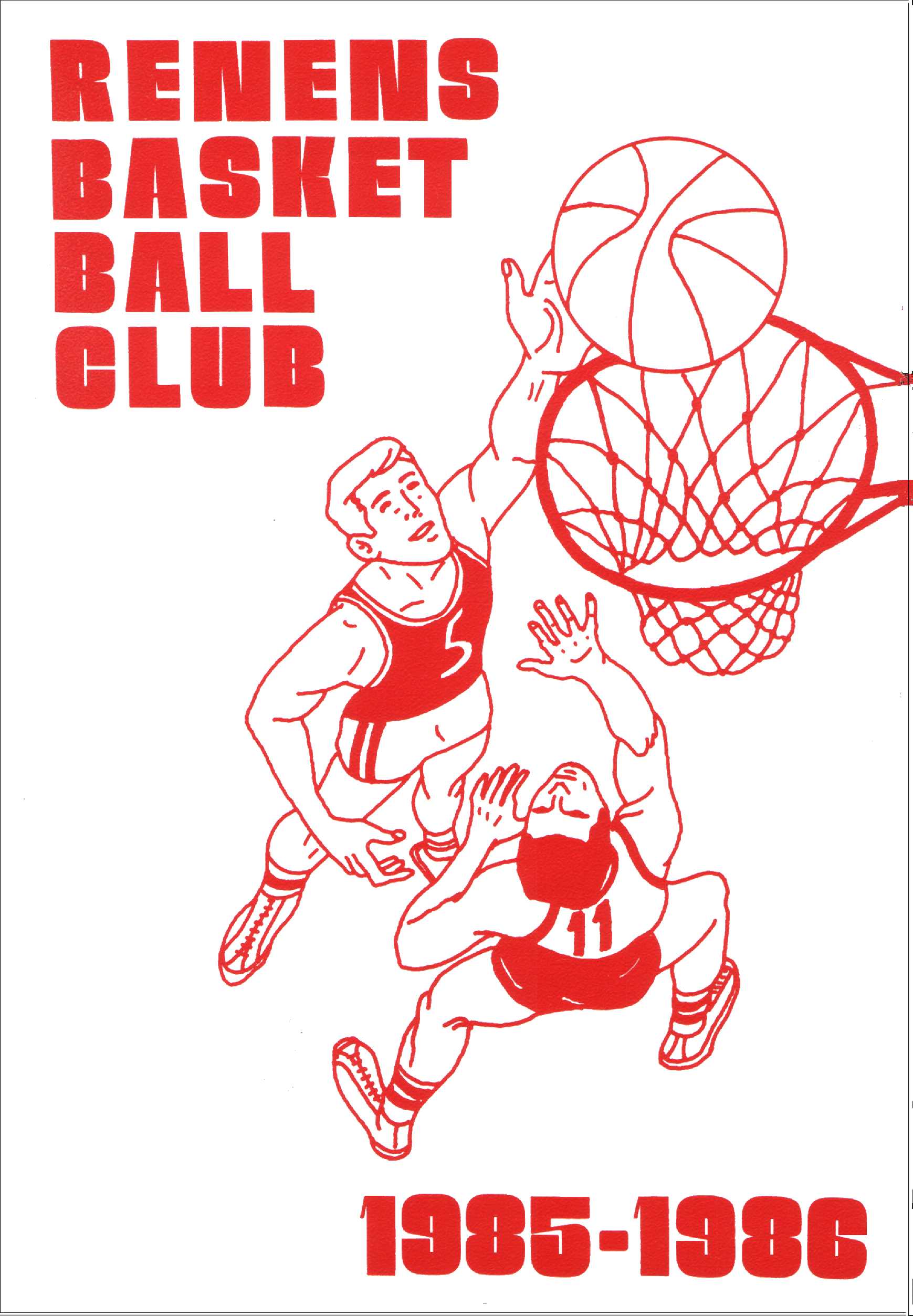 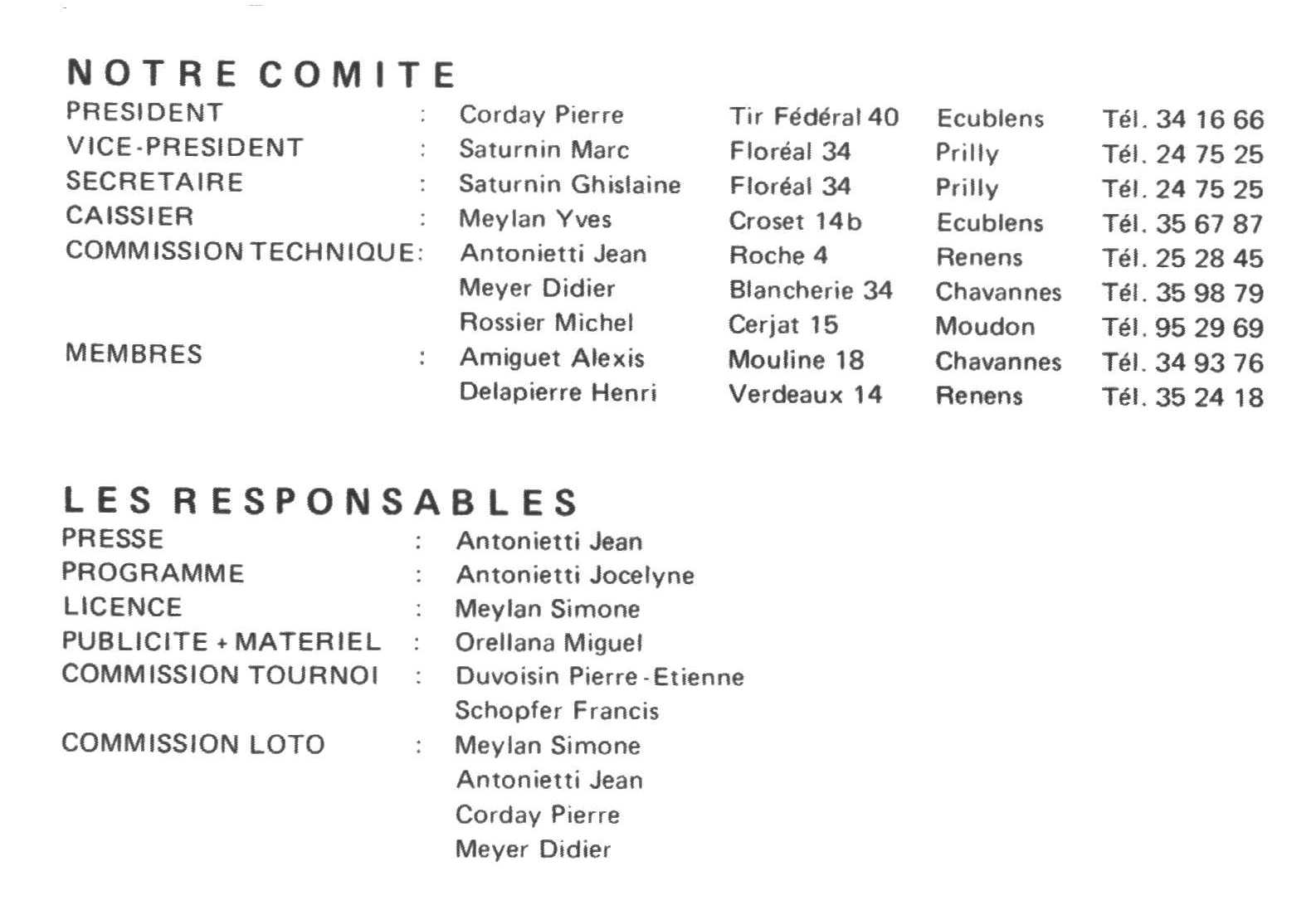 01.03.2020
1
Renens I 1ère Ligue Nationale
1985
1986
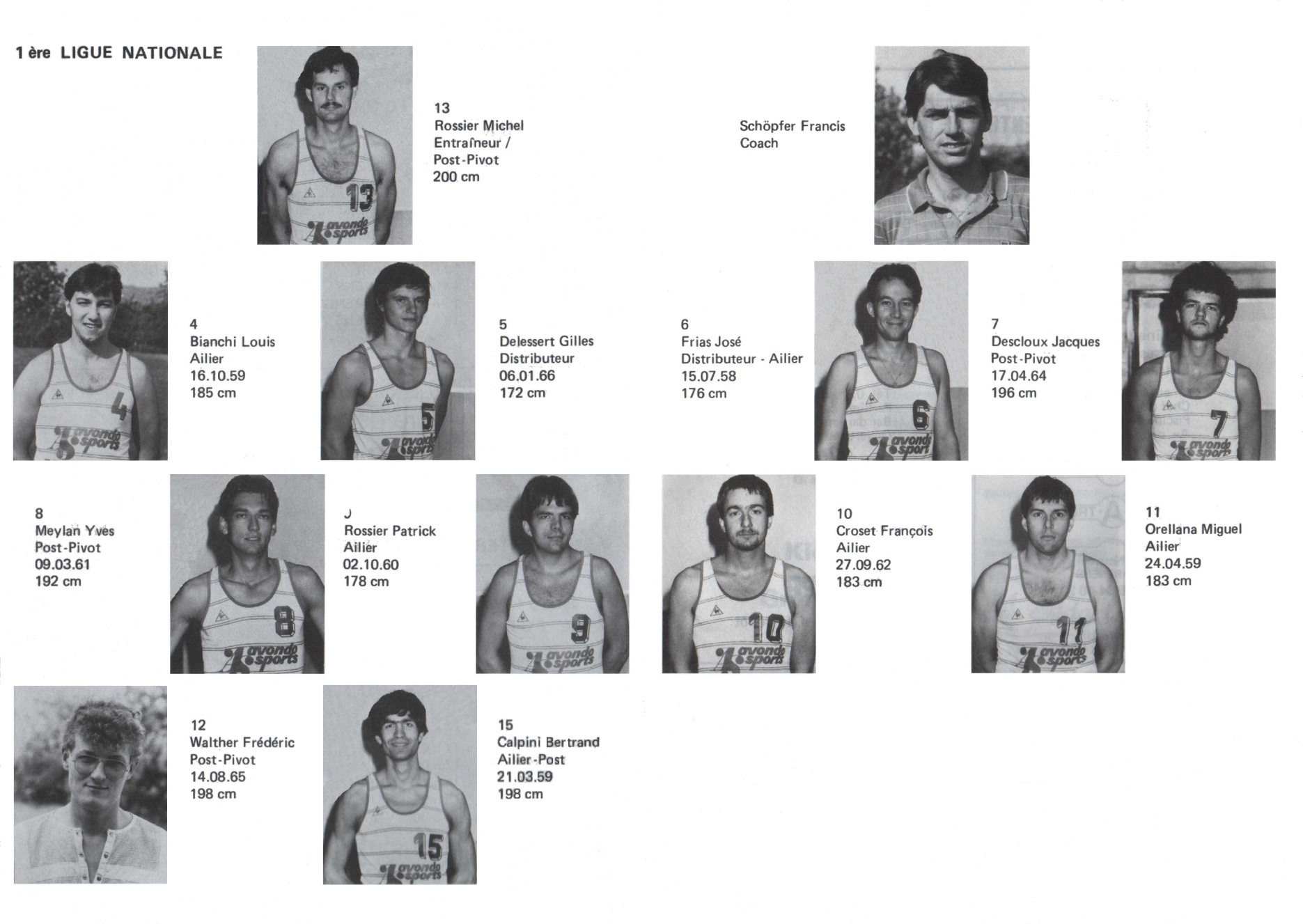 01.03.2020
2
Renens II 3ème Ligue
1985
1986
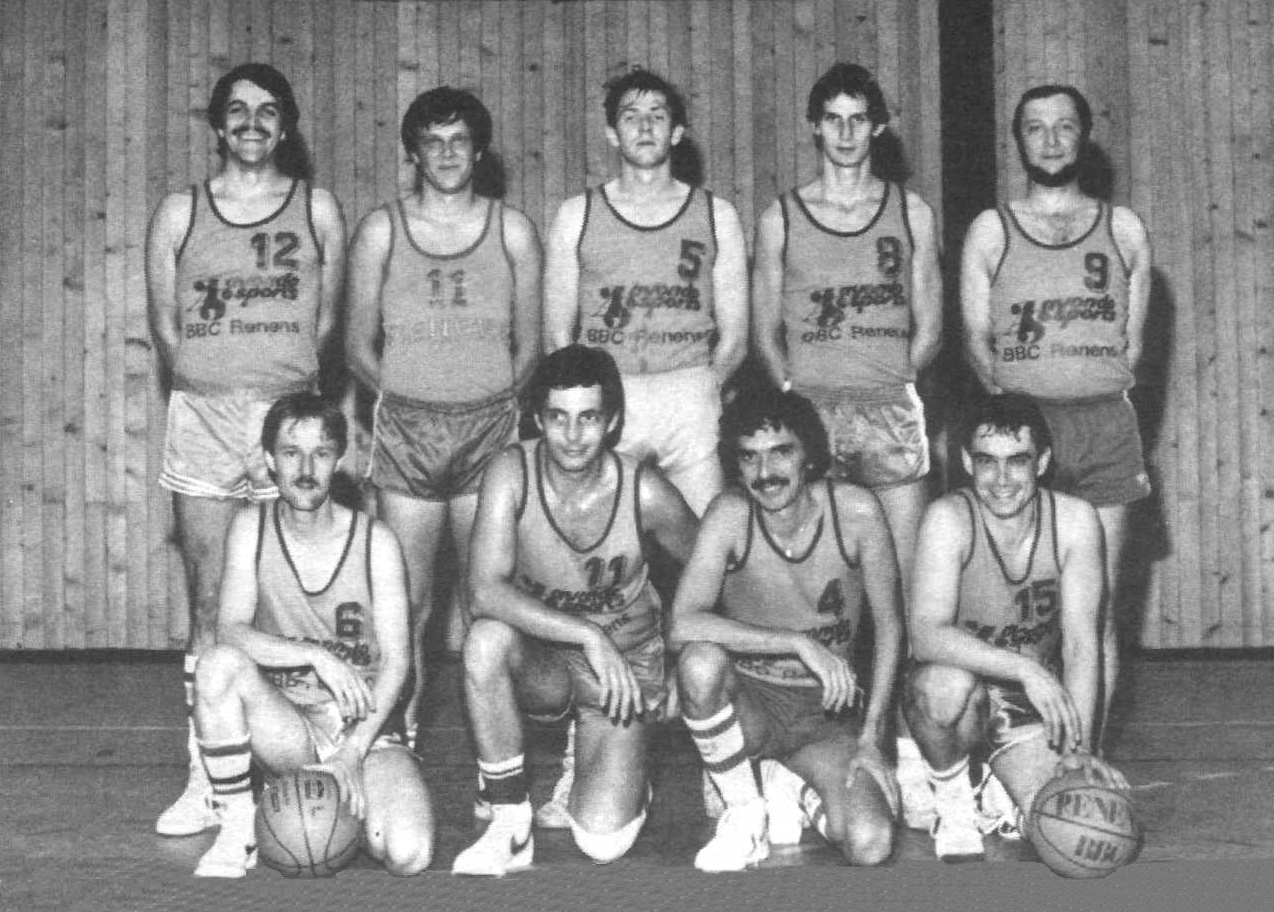 B. Haederli
M. Saturnin
J. Antonietti
A. Minganti
D. Meyer
R. Mueller
P-E. Duvoisin
P. Cordey
01.03.2020
3
Scolaires
1985
1986
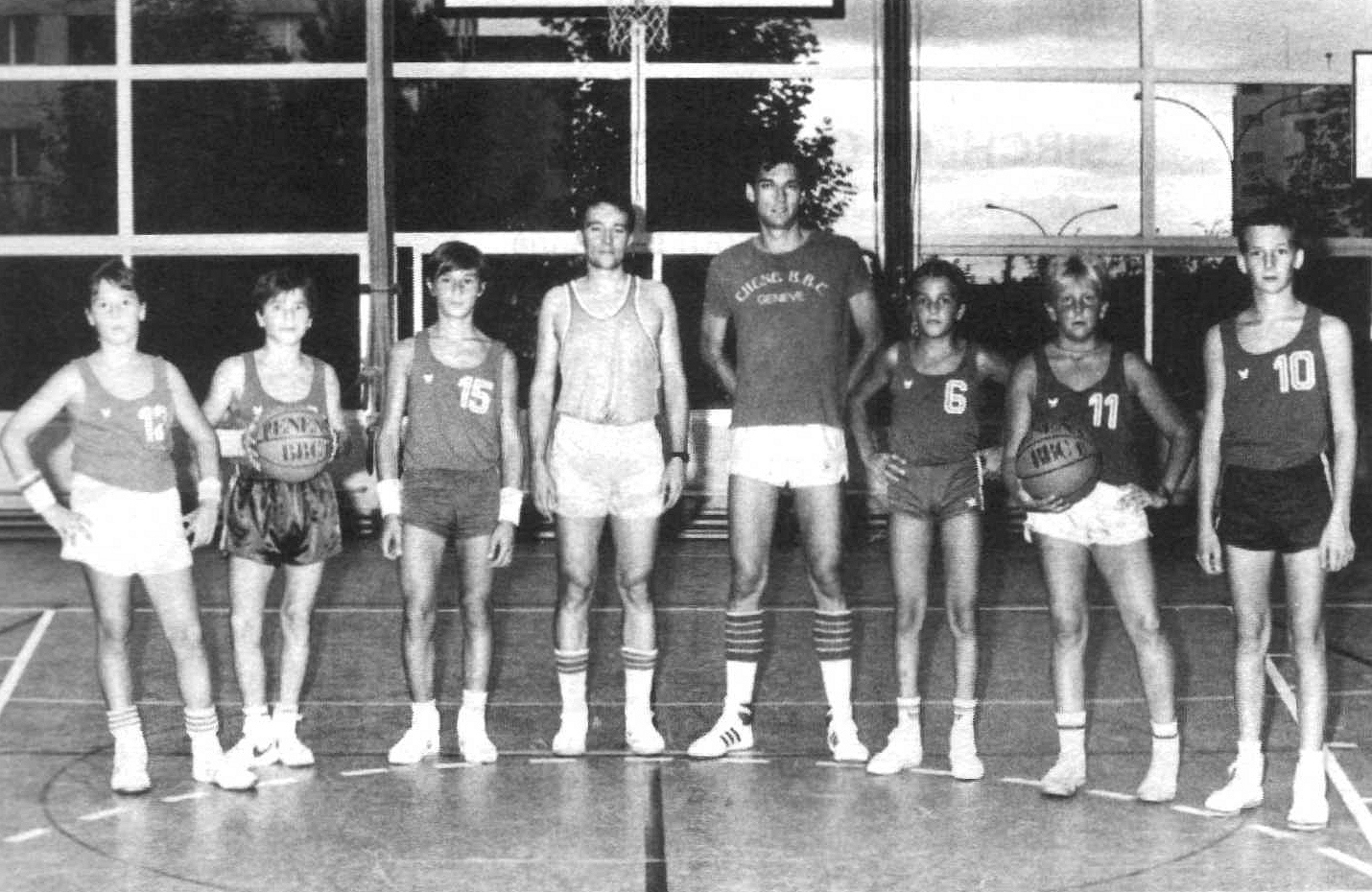 C. Ozdemir
T. Perfetto
R. Biancaniello
M. Munafo
José Frias         Yves  Meylan
Entraîneur            Entraîneur
B. Pelet
E. Briand
01.03.2020
4
Renens Cadets
1985
1986
Michel Rossier
Entraîneur
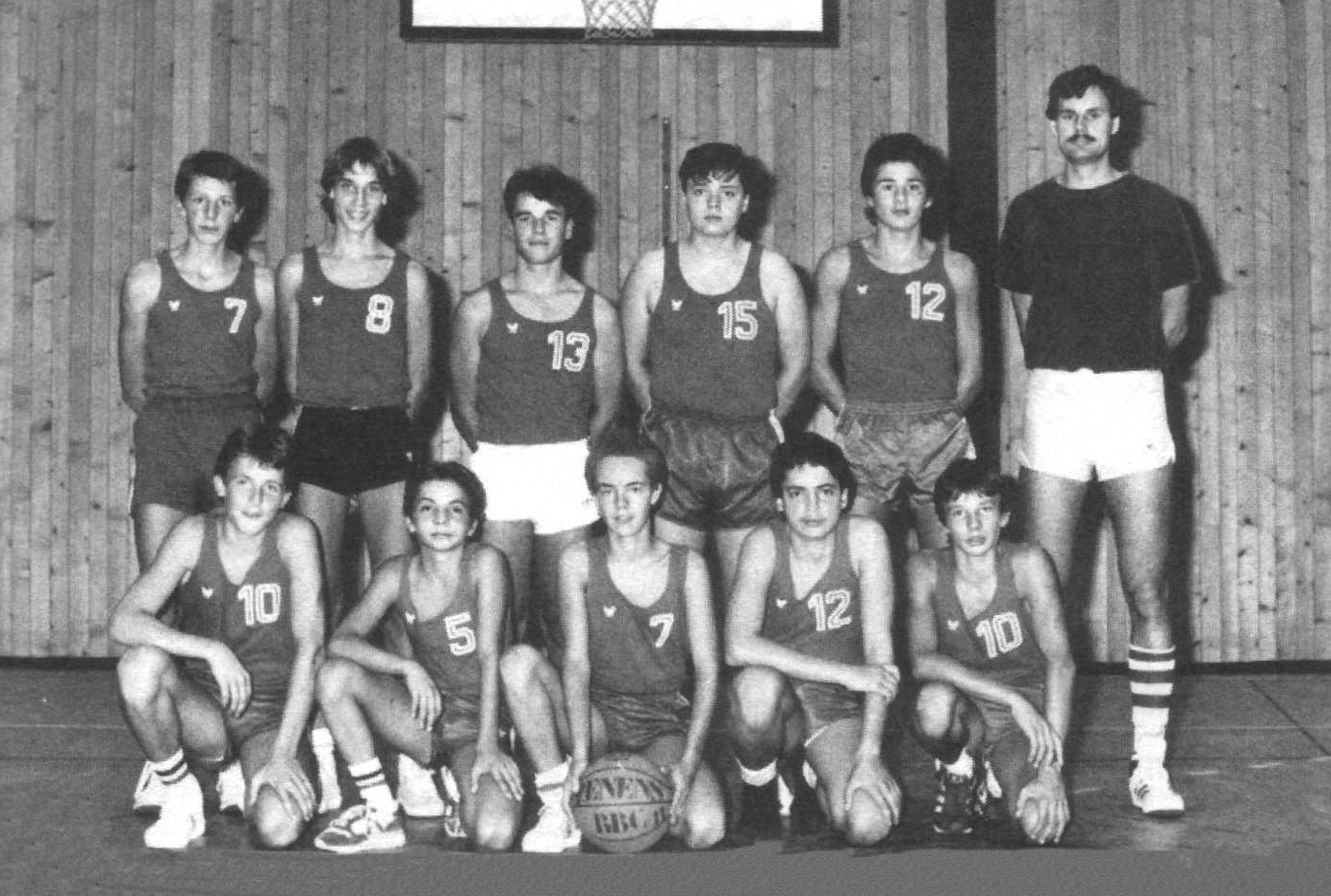 A. Wälti
Ch. Schäffli
CH. Oesch
Ch. Roulin
S. Ries
O. Bircher
E. Amiguet
R. Serracca
Y. Corday
D. Kuttel
01.03.2020
5
Renens féminines
1985
1986
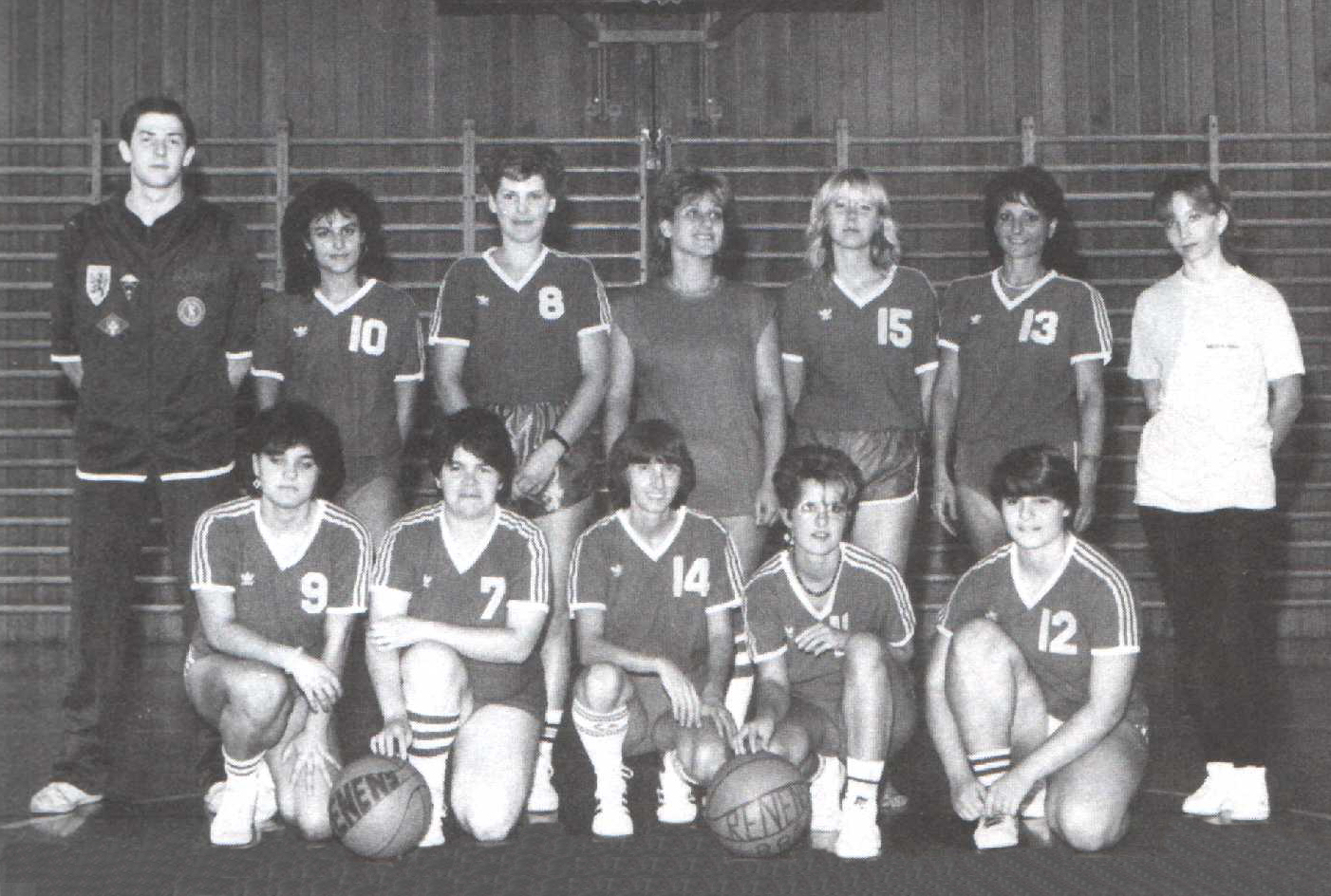 Marc Saturnin
Entraîneur
S. Garcia
Y. Favre
C. Kokot
M. Frey
E. Bertholet
P. Miescher
C. Palmieri
P. Carro
M . Meylan
M-J. Meyer
M. Ronco
01.03.2020
6
Renens Cadettes
1985
1986
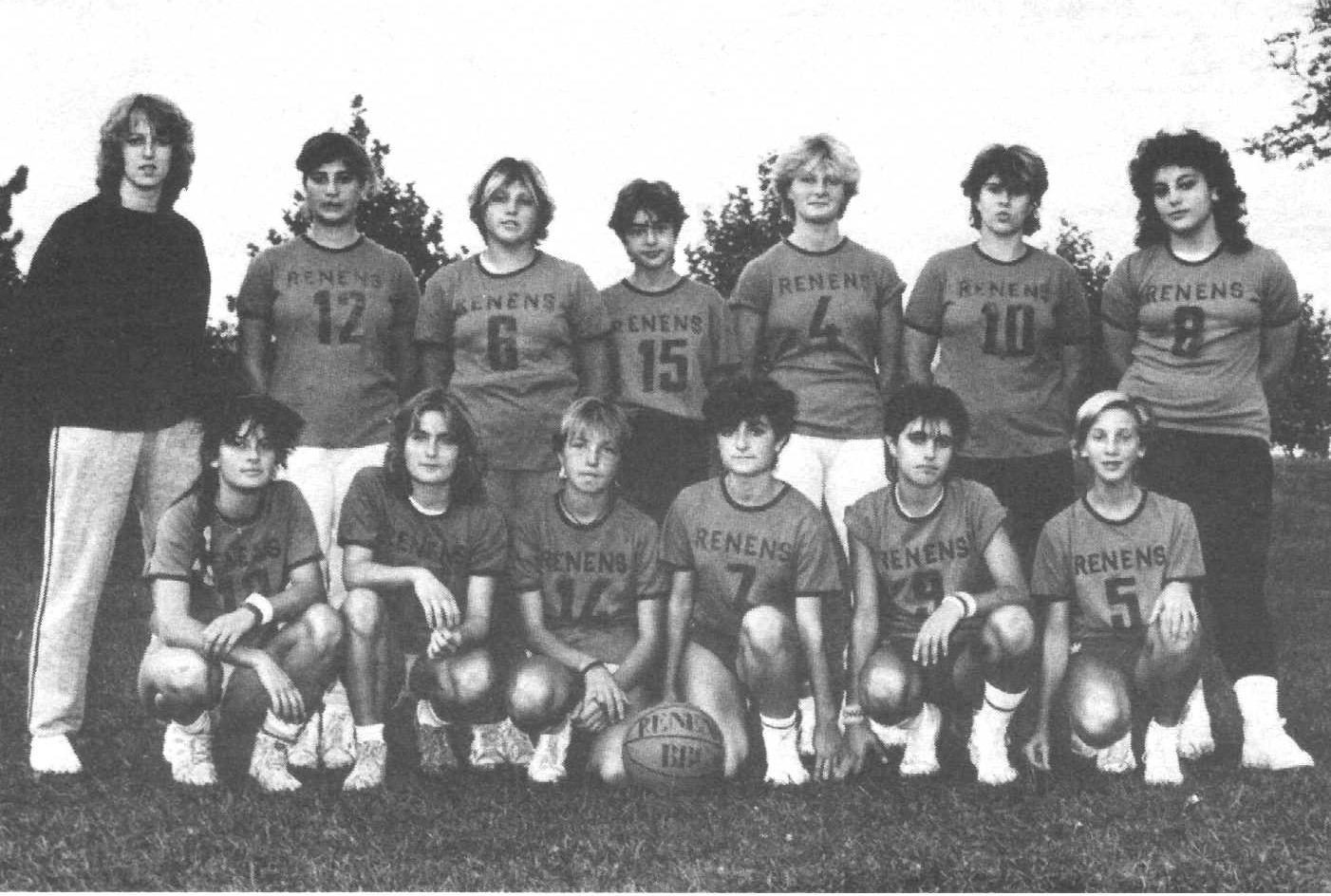 N. Von Allmen
C. Polli
R. Portera
G. Gramazio
G. Saturnin
Entraîneur
C. Palmieri
S. Lüthi
K. Doriot
S. Volpi
A. Richter
A. Egger
N. Bonacci
C. Kokot
01.03.2020
7